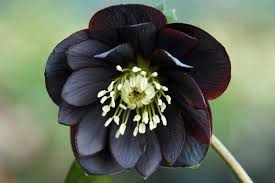 VANNESSA JANNETTE SOLIS ALDAPE

HOME PHONE: 4-82-56-01
WORK PHONE: 844-390-27-84

Vannessa.solis.11@Gmail.com
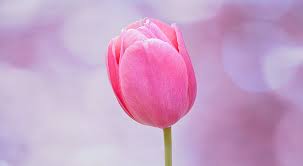 ALEXA CARRIZALES RAMIREZ

HOME PHONE: 4-10-11-92
WORK PHONE: 844-342-76-81

ale180701@autolook.com